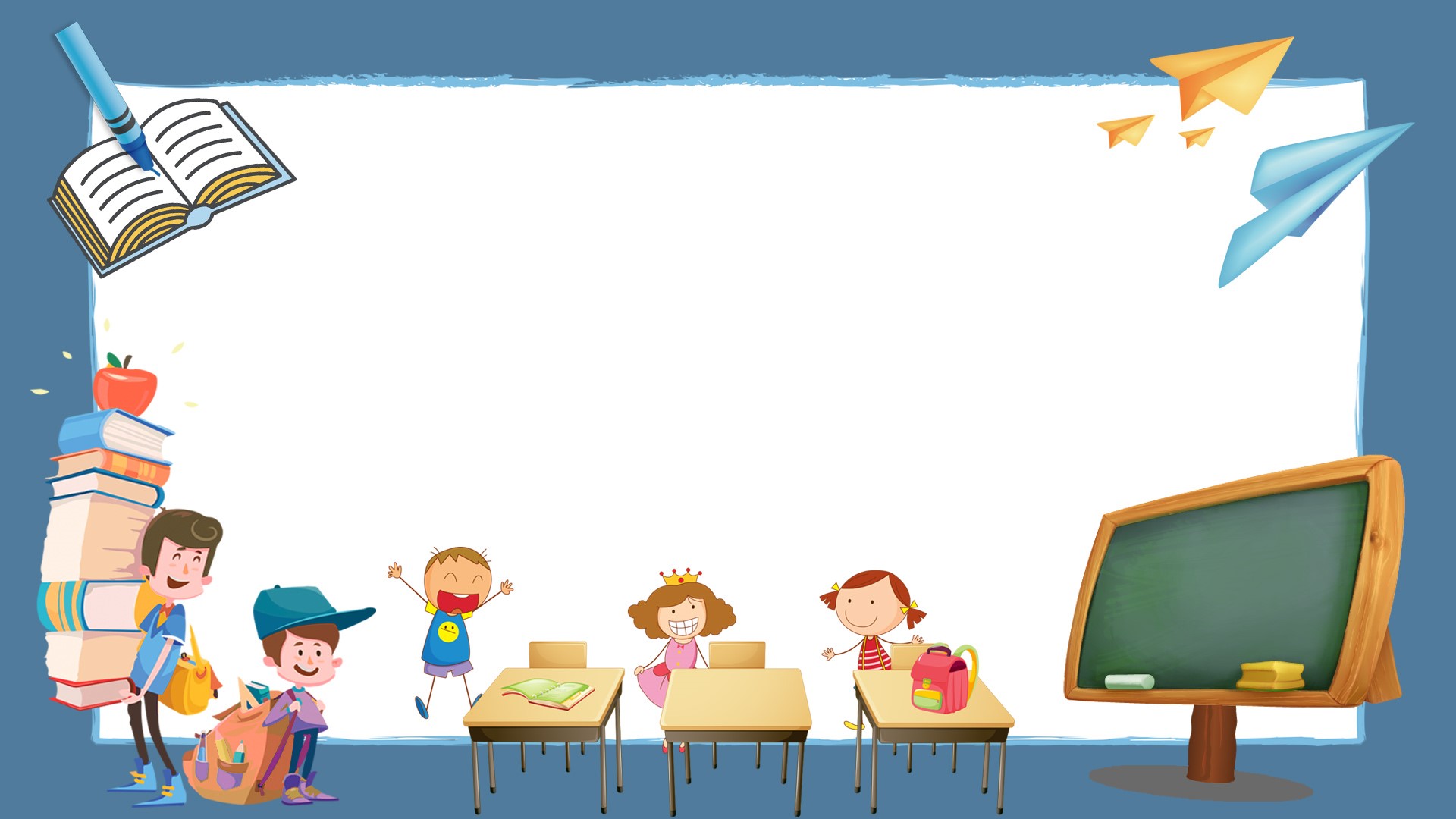 Trường Tiểu học Quốc Tuấn
TOÁN: SỐ HẠNG – TỔNG
Giáo viên: Nguyễn Thị Thanh Huyền
Lớp 2D
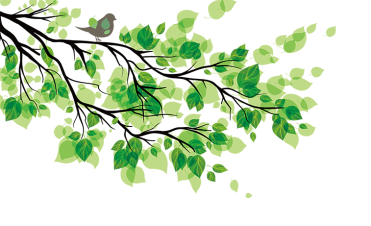 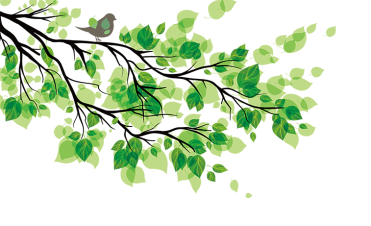 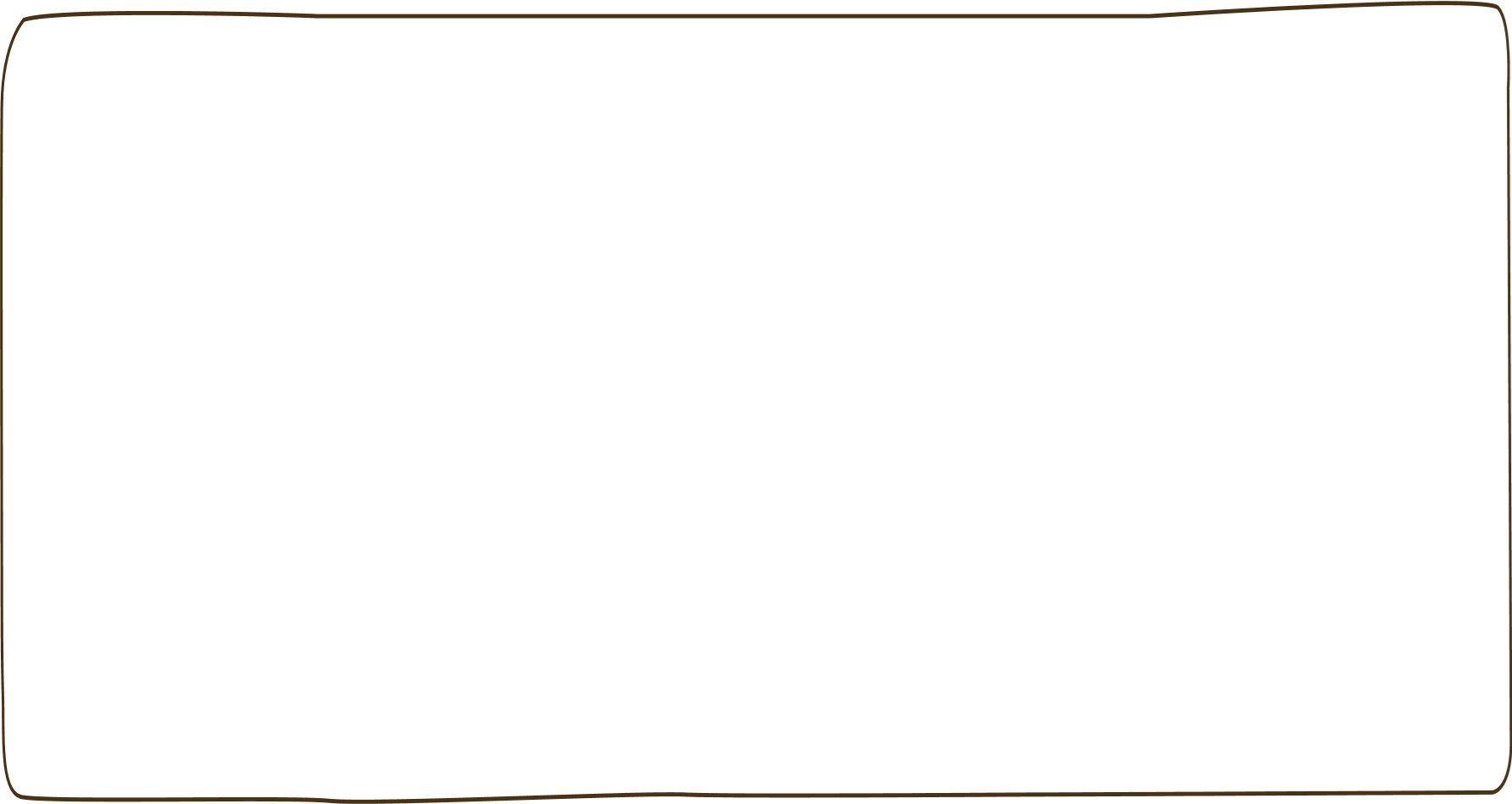 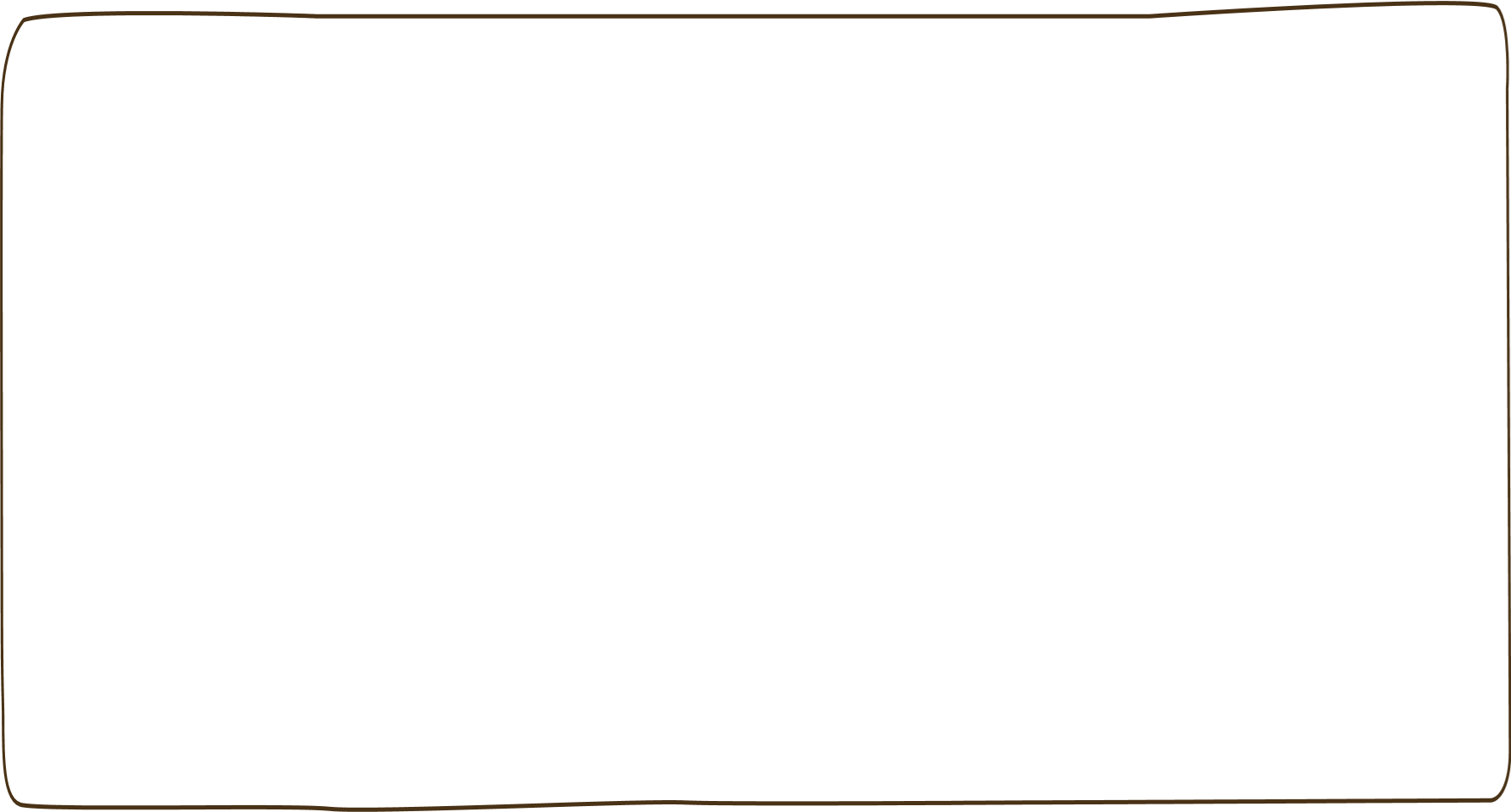 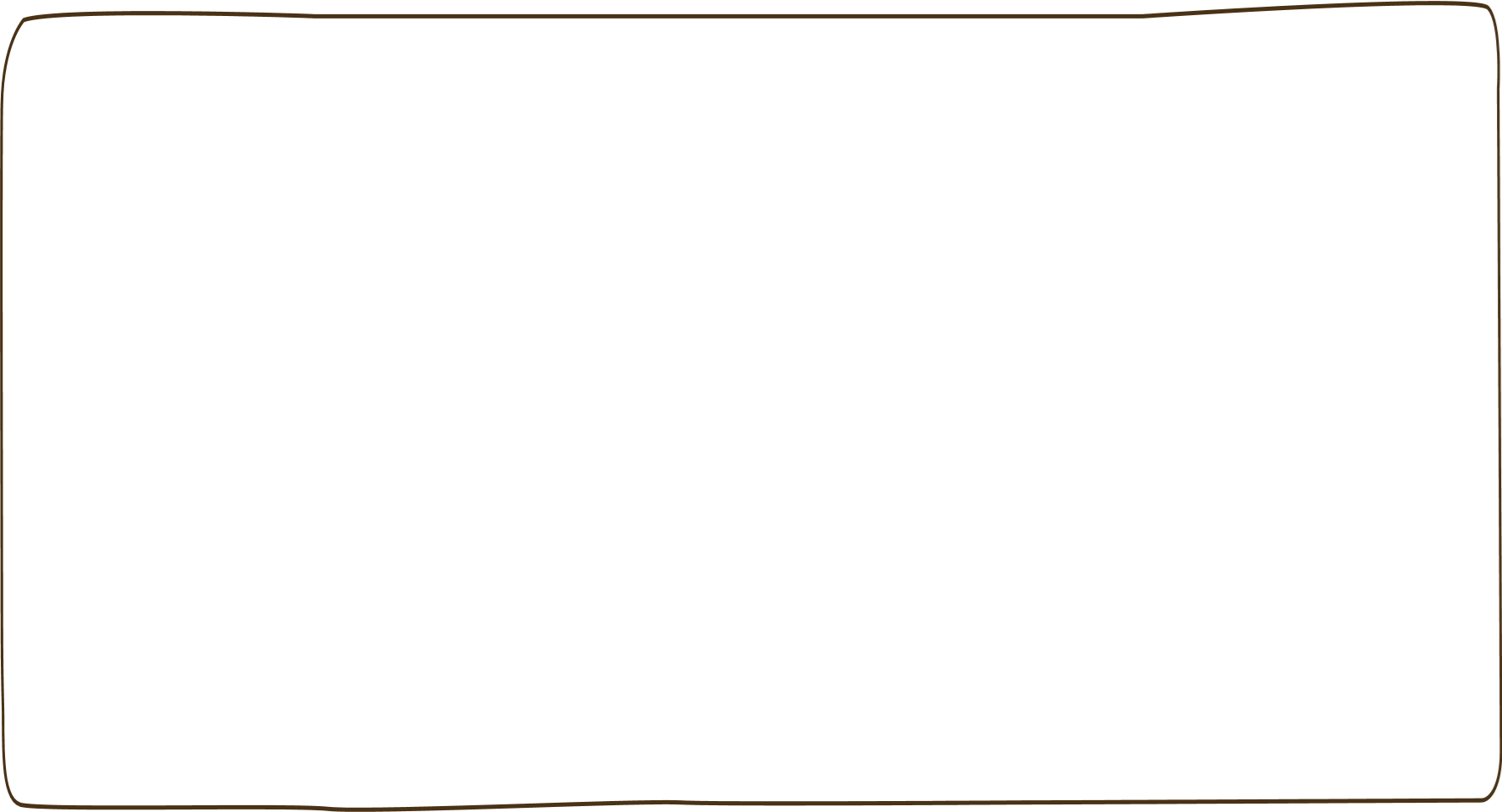 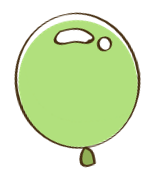 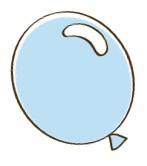 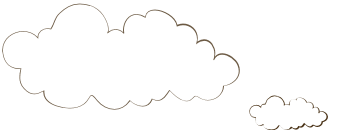 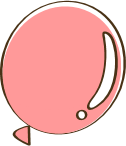 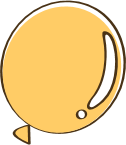 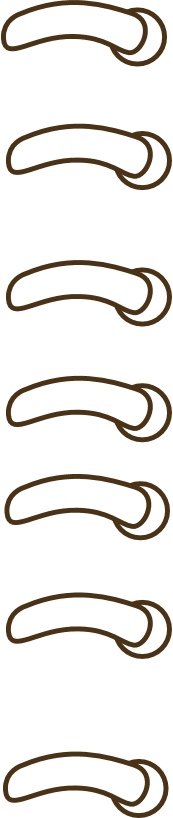 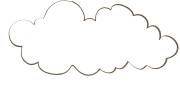 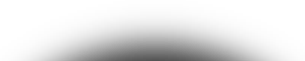 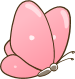 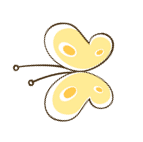 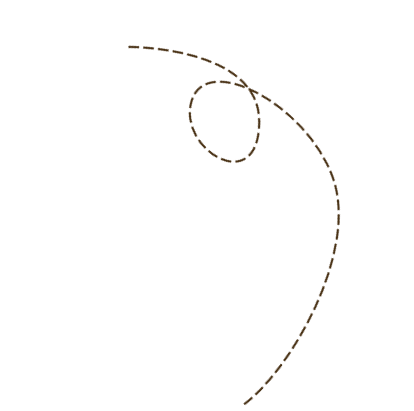 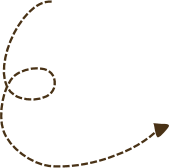 Khởi động
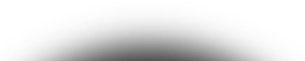 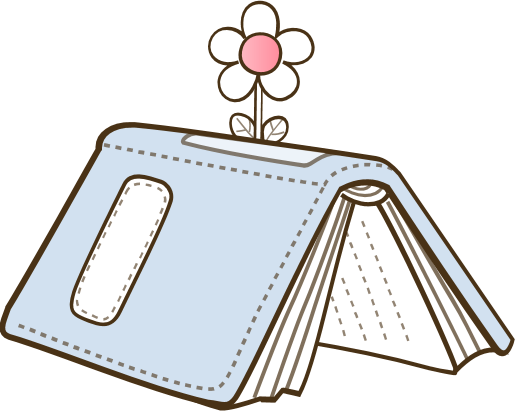 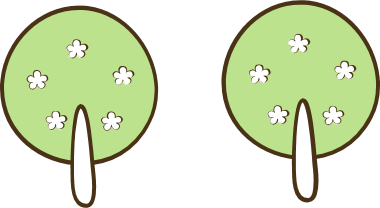 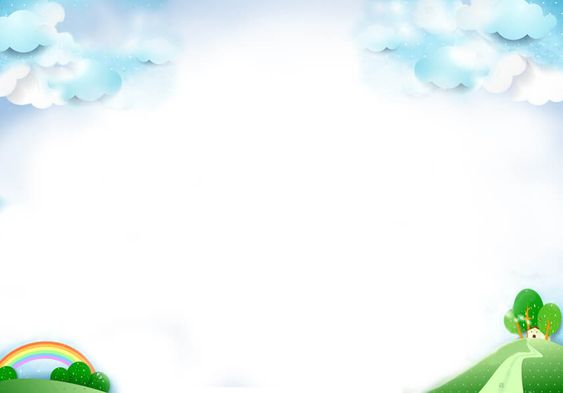 TRÒ CHƠI: TRUYỀN BÓNG
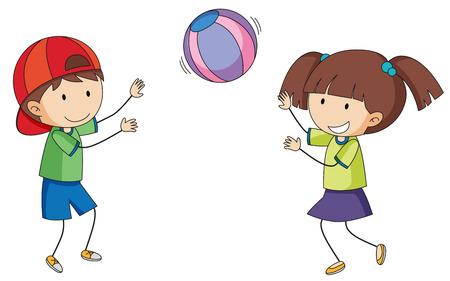 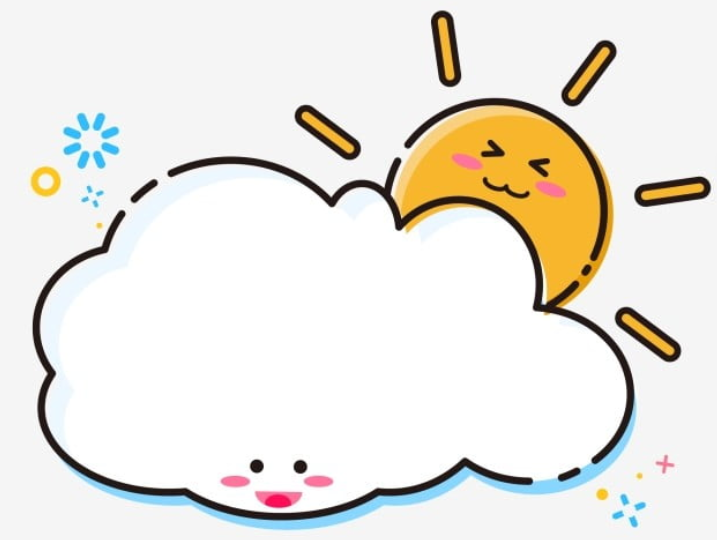 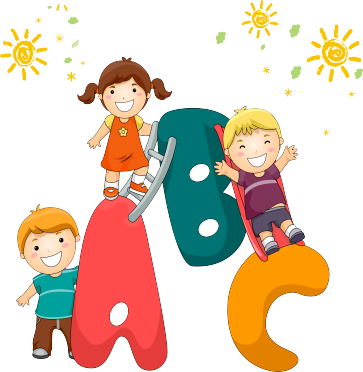 HÌNH THÀNH 
KIẾN THỨC MỚI
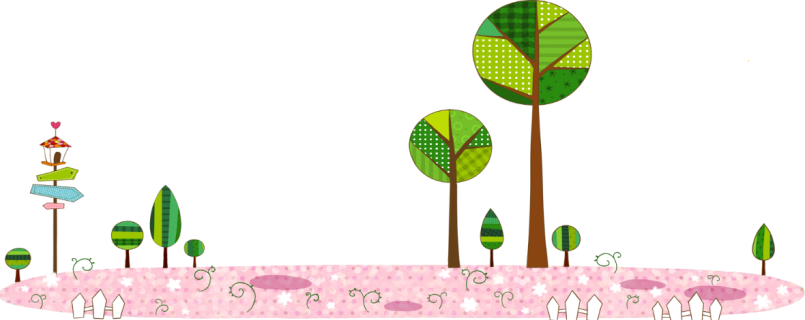 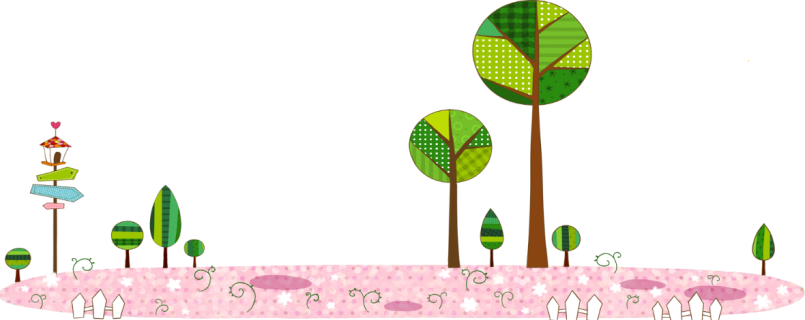 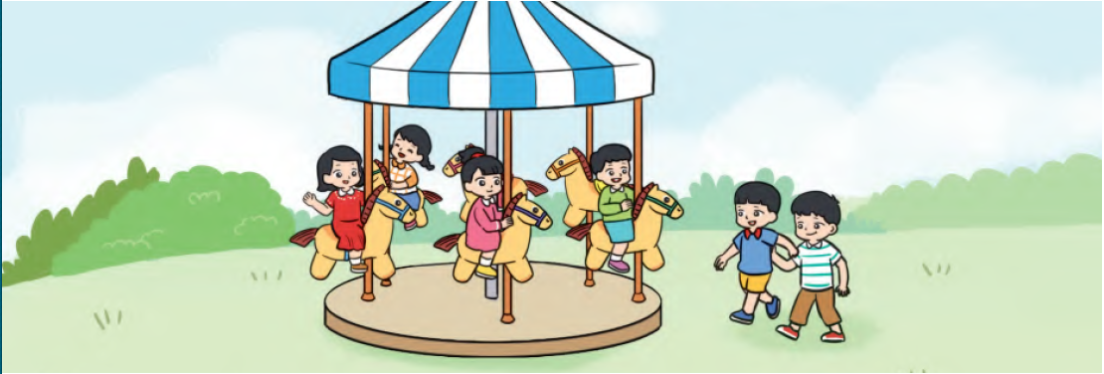 Số hạng – Tổng
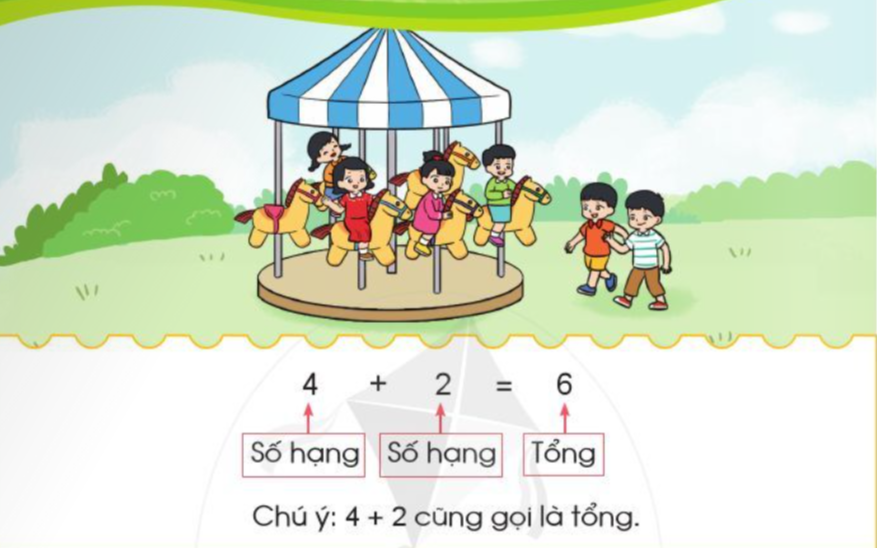 Tổng
Tổng
4   +   2   = 6
4
6
2
4
2   +   4   = 6
2   +   4   = 6
2
6
Tổng
Số hạng
Số hạng
Tổng
Số hạng
Số hạng
Chú ý: 4 + 2 cũng gọi là tổng.
Chú ý: 2 + 4 cũng gọi là tổng.
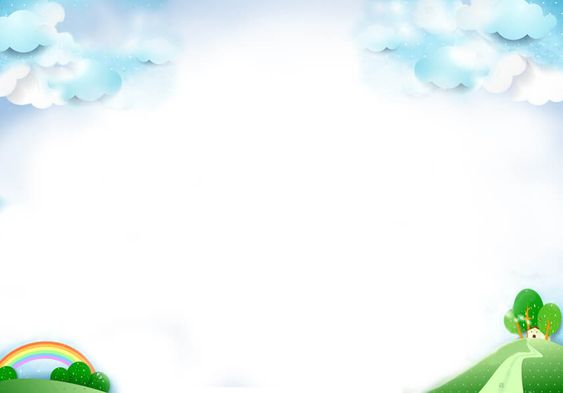 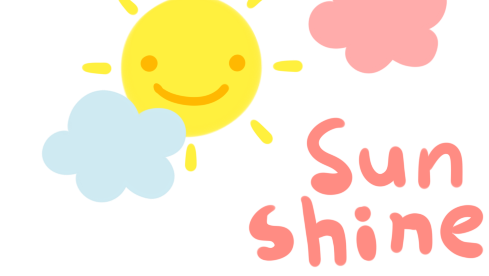 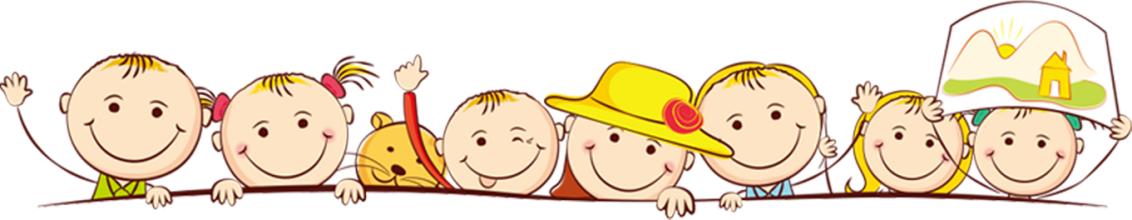 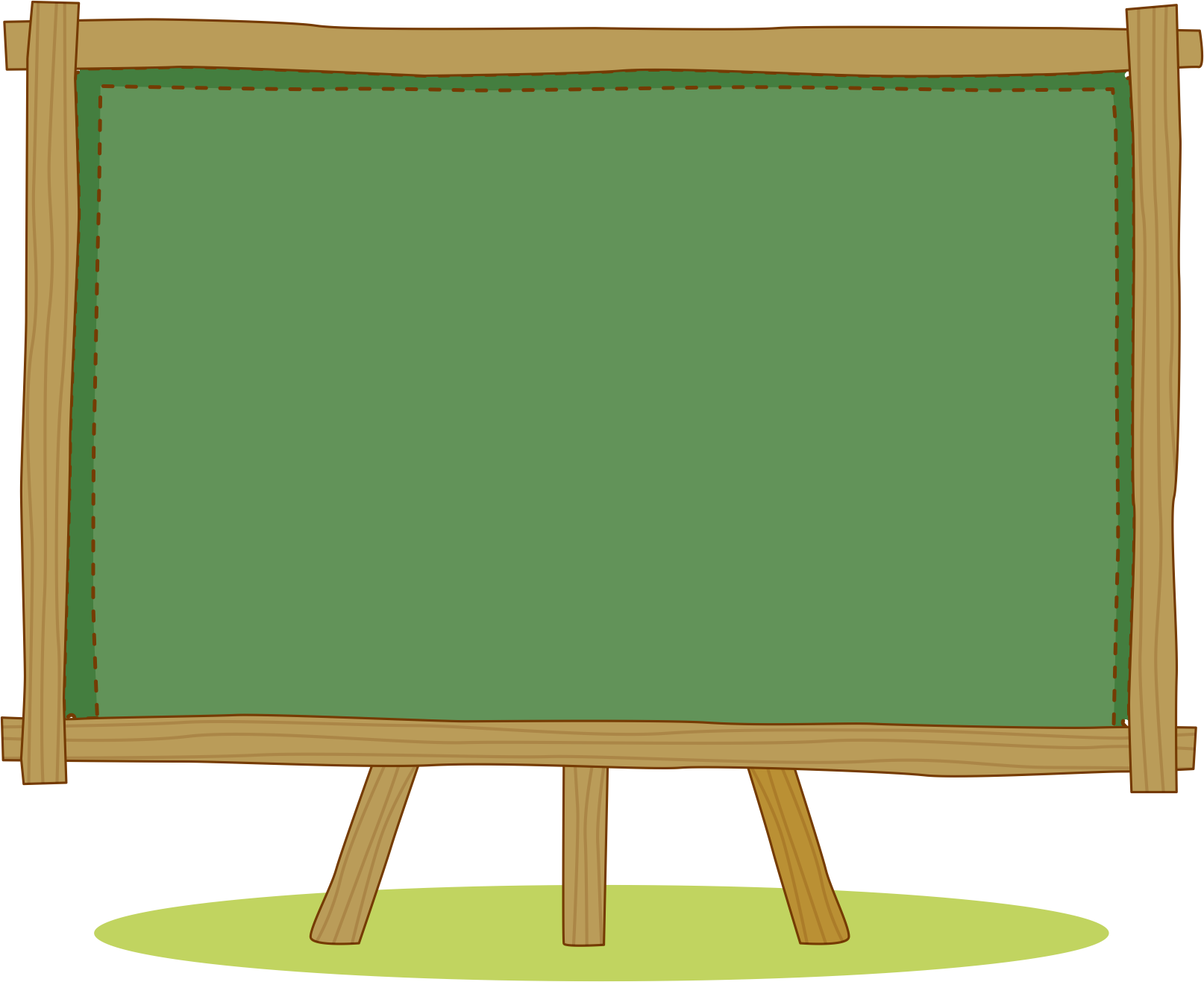 LUYỆN TẬP - THỰC HÀNH
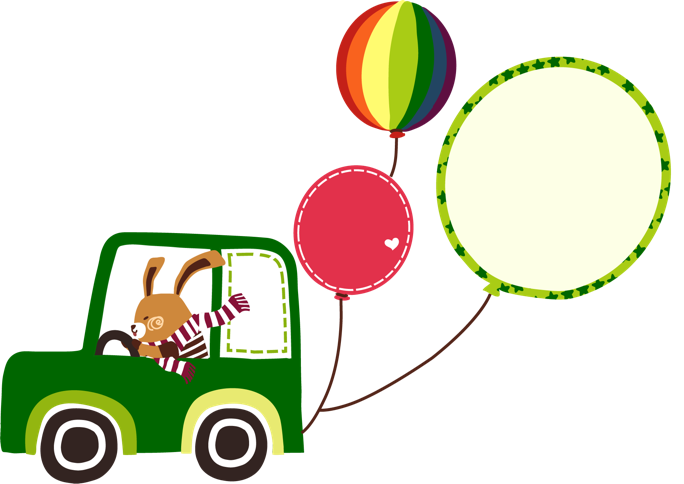 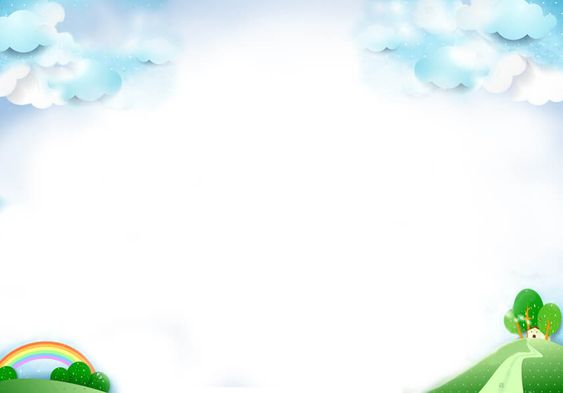 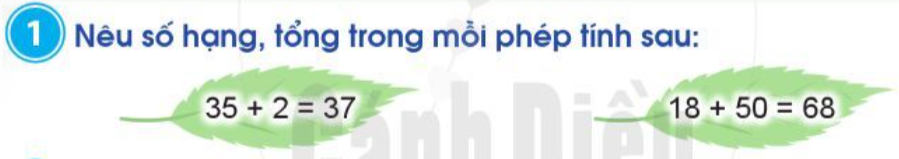 Tổng
Số hạng
Số hạng
Tổng
Số hạng
Số hạng
Trong phép tính cộng, số đứng trước và sau dấu cộng
gọi là số hạng. Kết quả của phép tính cộng gọi là tổng.
8
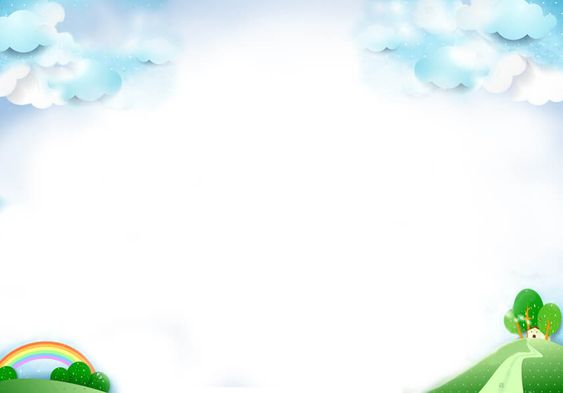 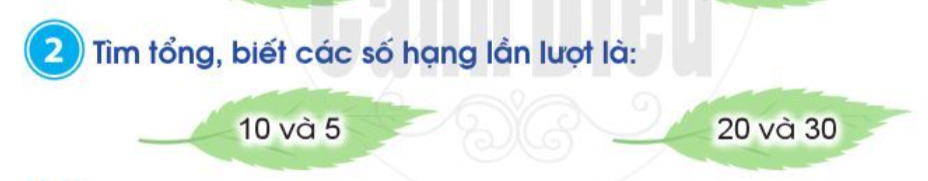 10 + 5 = 15
20 + 30 = 50
5 + 10 = 15
30 + 20 = 50
Muốn tìm tổng ta lấy các số hạng cộng lại với nhau.
9
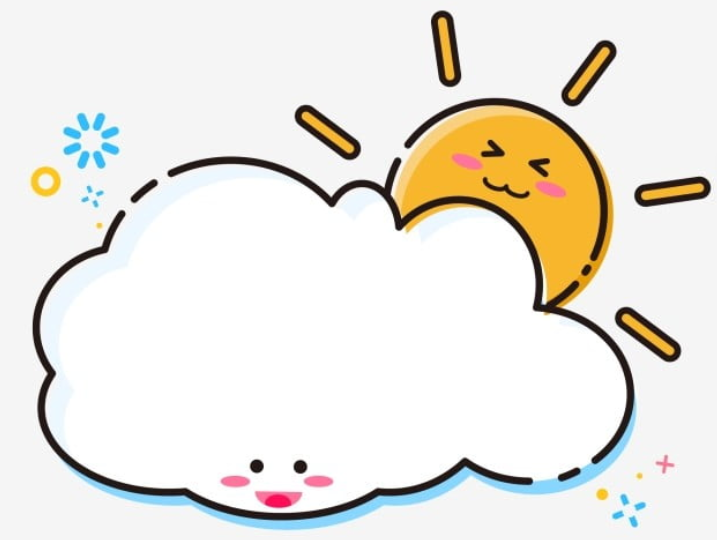 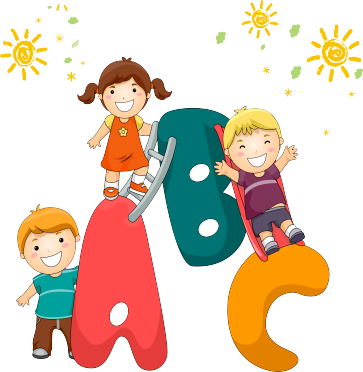 Vận dụng
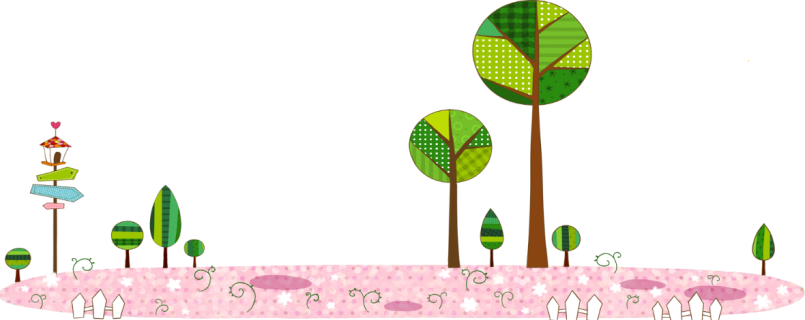 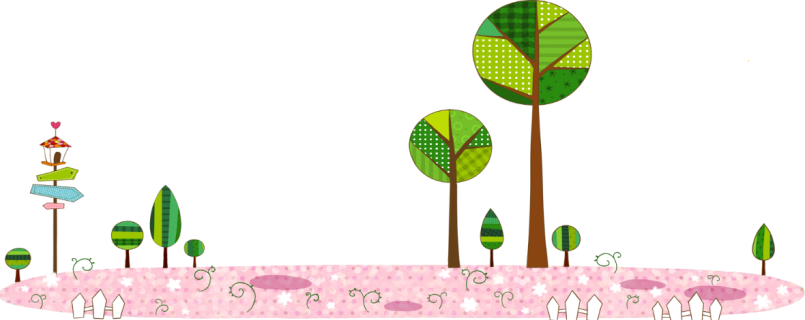 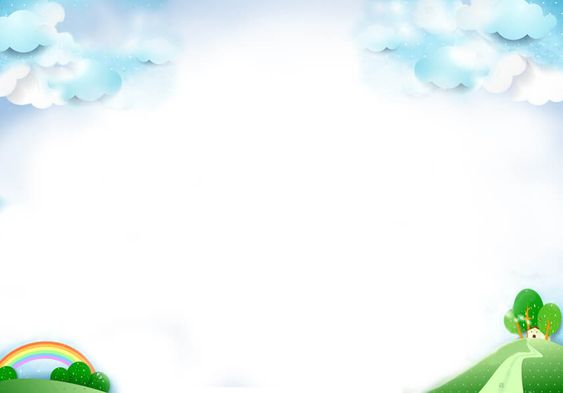 3. Thực hành
+ Lập tổng.
+ Gọi tên các thành phần trong phép cộng.
11
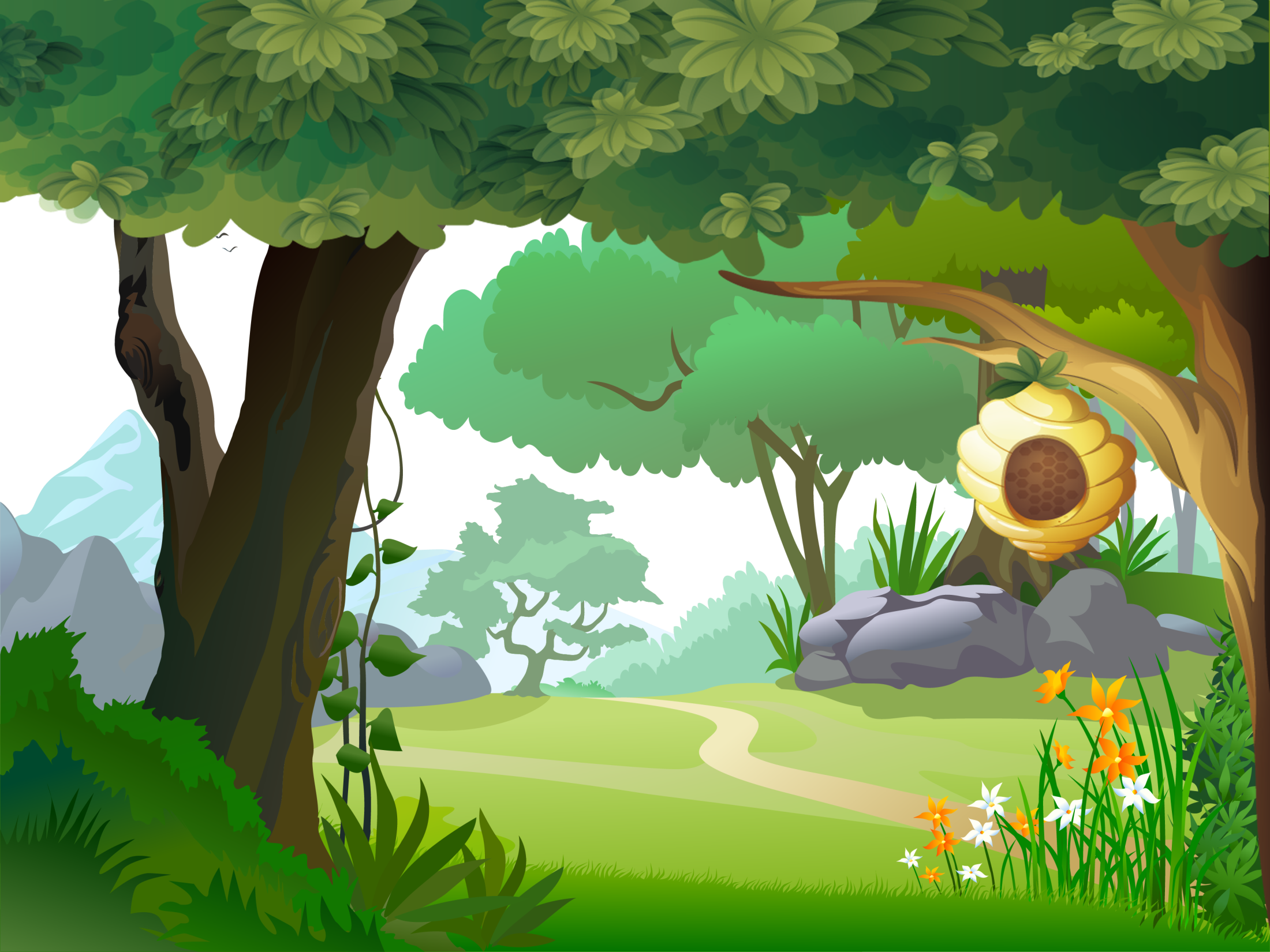 TRÒ CHƠI: GIÚP ONG VỀ TỔ
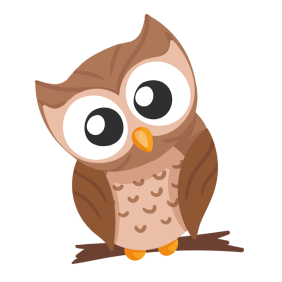 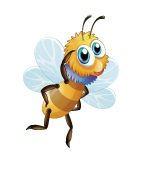 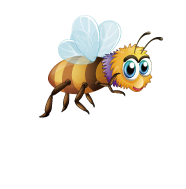 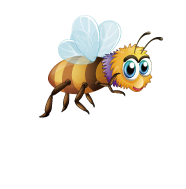 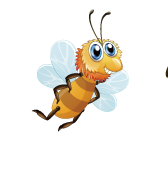 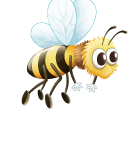 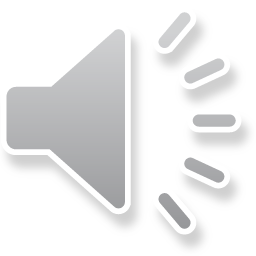 [Speaker Notes: Bài giảng thiết kế bởi: Ngô Thu Huyền]
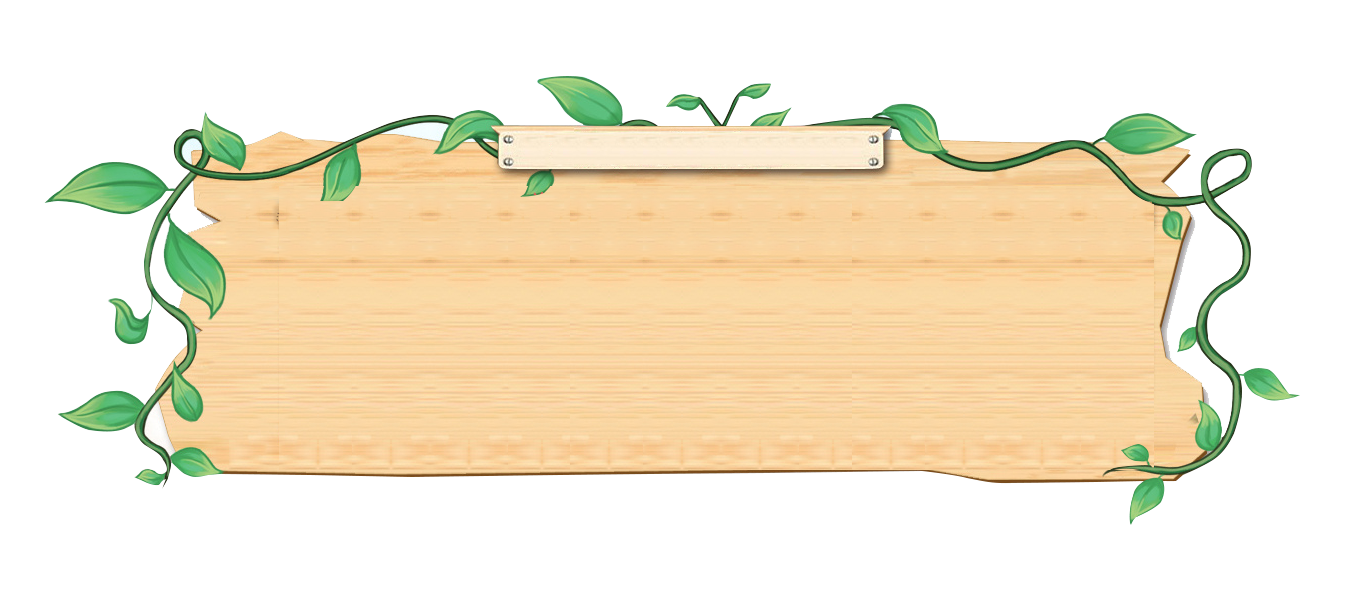 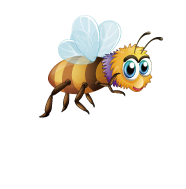 Câu 1: Số 20 trong phép cộng: 60 + 20 = 80 
 được gọi là:
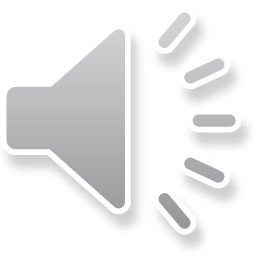 HẾT GIỜ
A
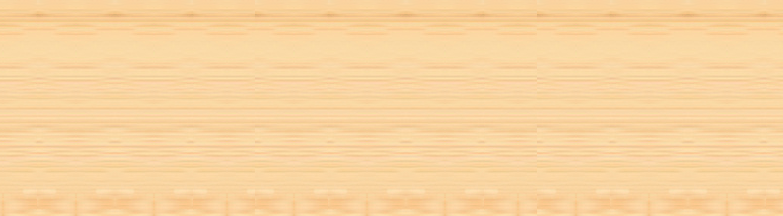 Số hạng
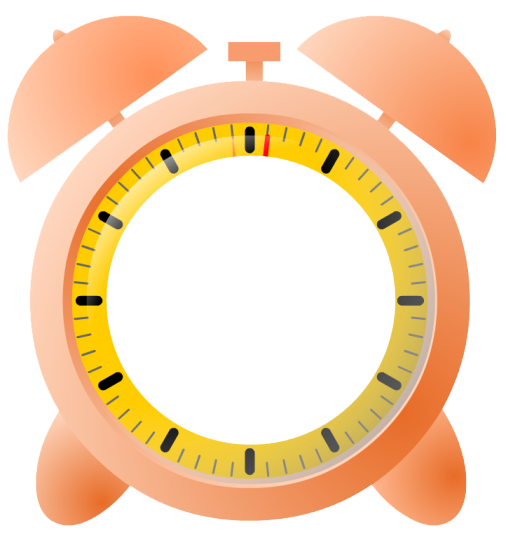 B
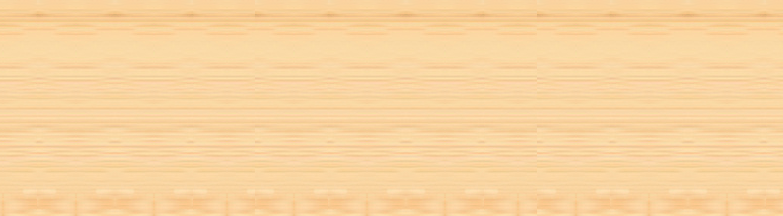 Tổng
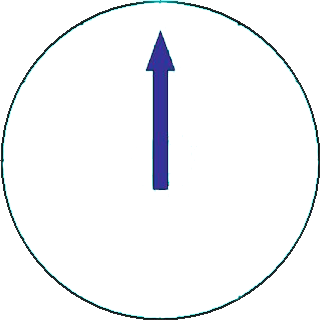 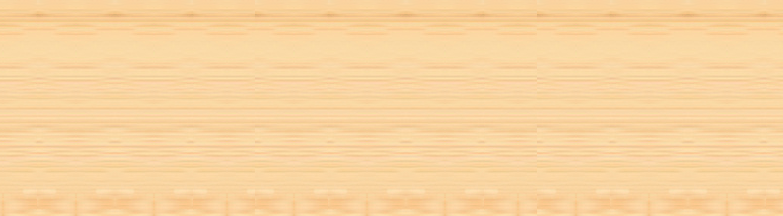 C
Số hạng – Tổng
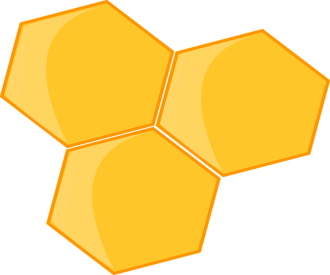 [Speaker Notes: Bài giảng thiết kế bởi: Ngô Thu Huyền]
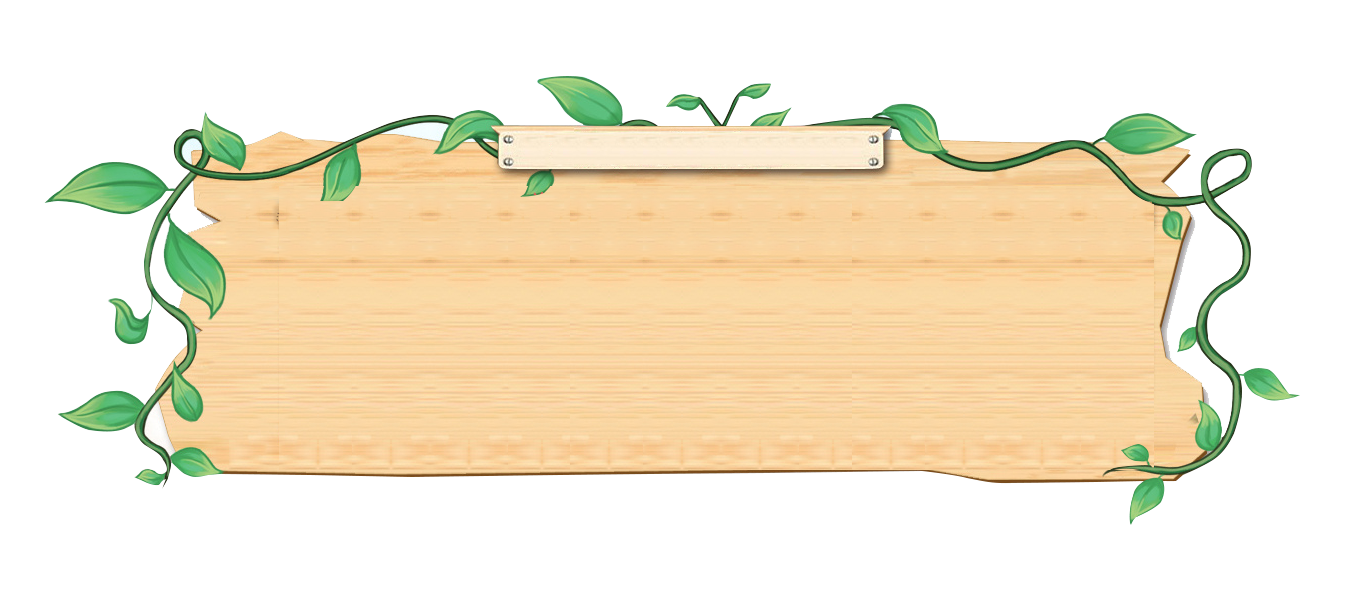 Câu 2: Trong phép cộng 10 + 20 + 30 = 60 có bao nhiêu số hạng?
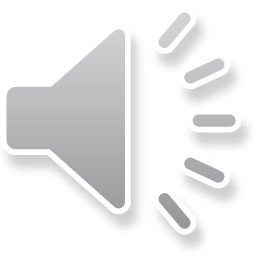 HẾT GIỜ
A
2 số hạng
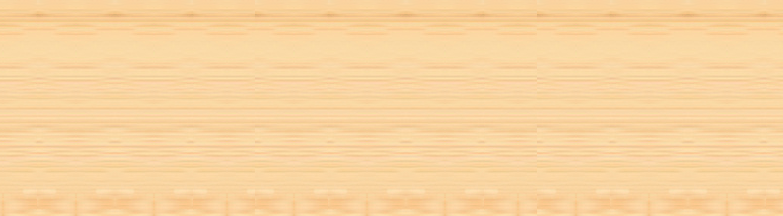 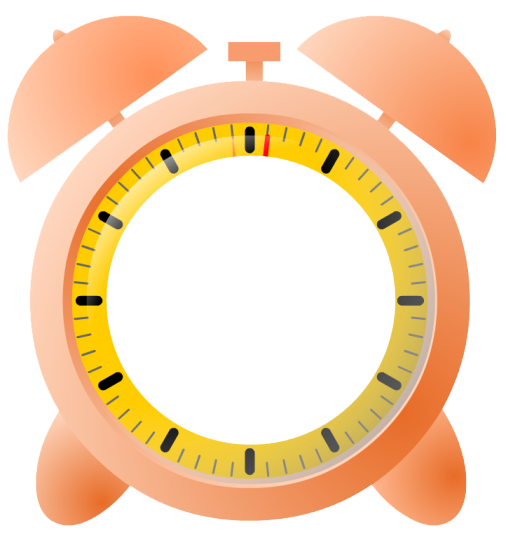 B
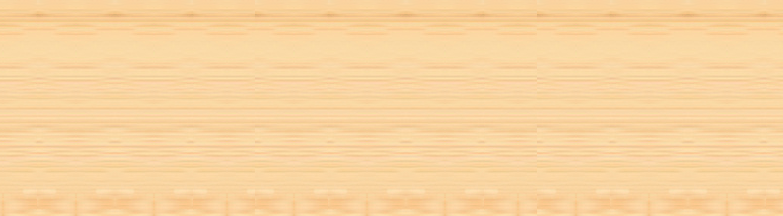 3 số hạng
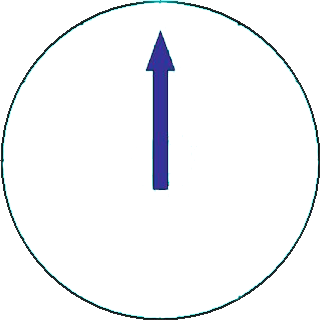 C
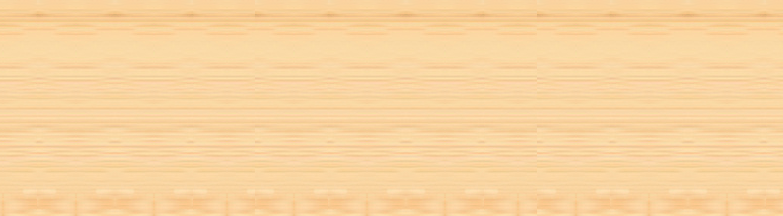 4 số hạng
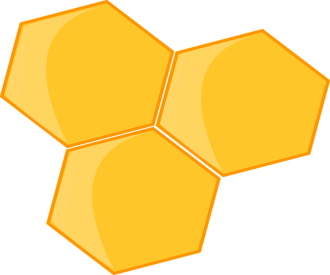 [Speaker Notes: Bài giảng thiết kế bởi: Ngô Thu Huyền]
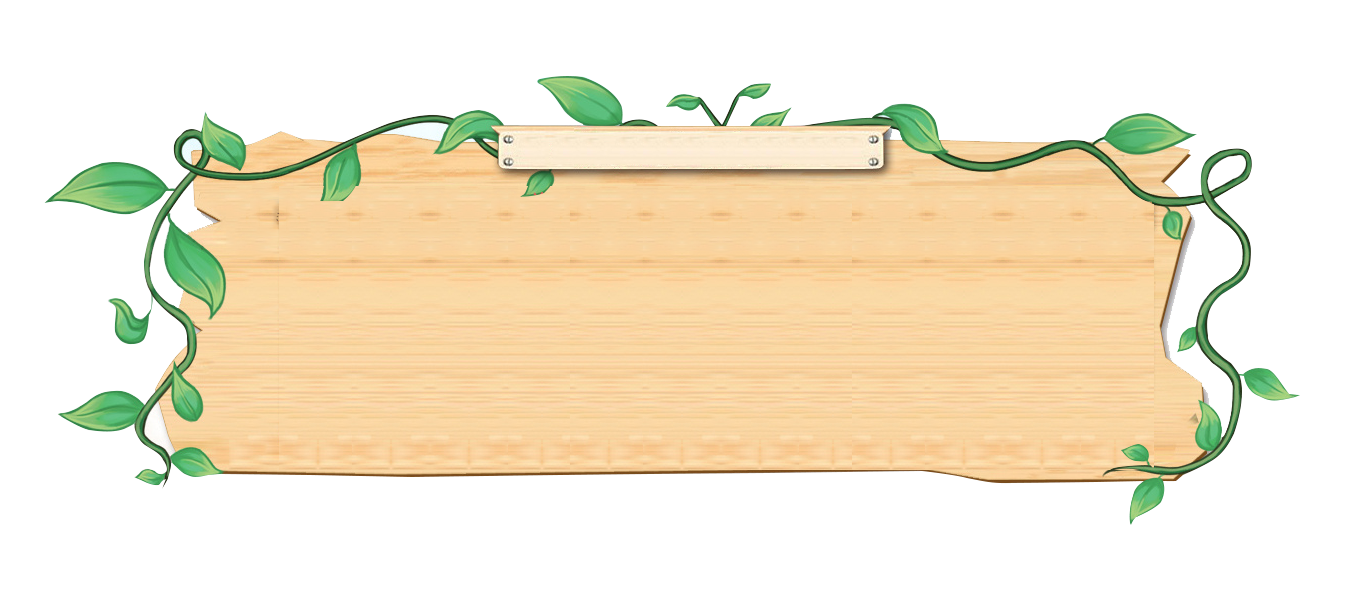 Câu 3: Số hạng thứ nhất bằng 25, số hạng thứ hai bằng 23. Vậy tổng của chúng là:
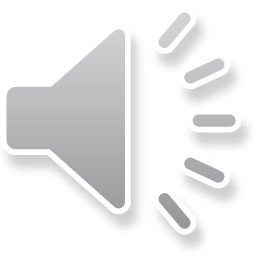 HẾT GIỜ
A
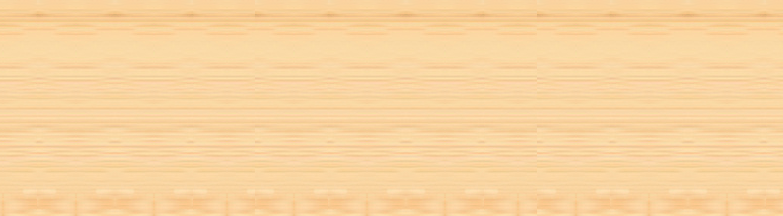 47
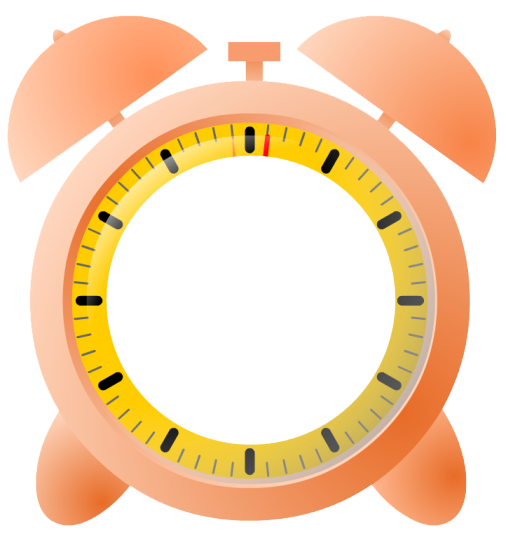 B
48
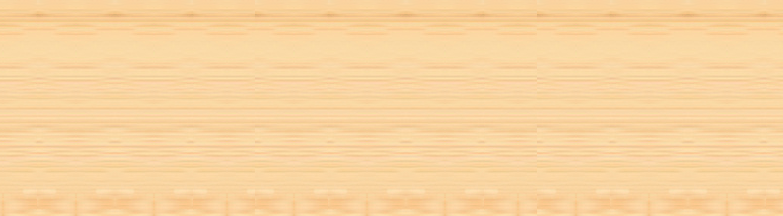 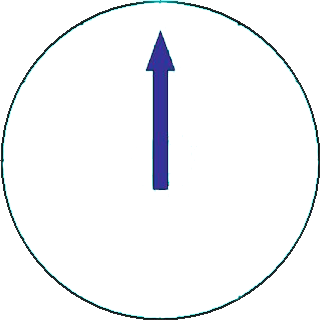 C
46
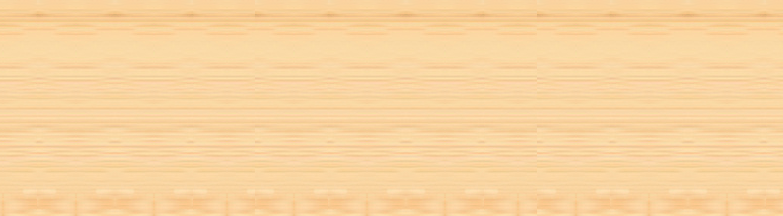 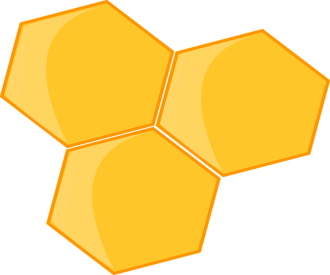 [Speaker Notes: Bài giảng thiết kế bởi: Ngô Thu Huyền]
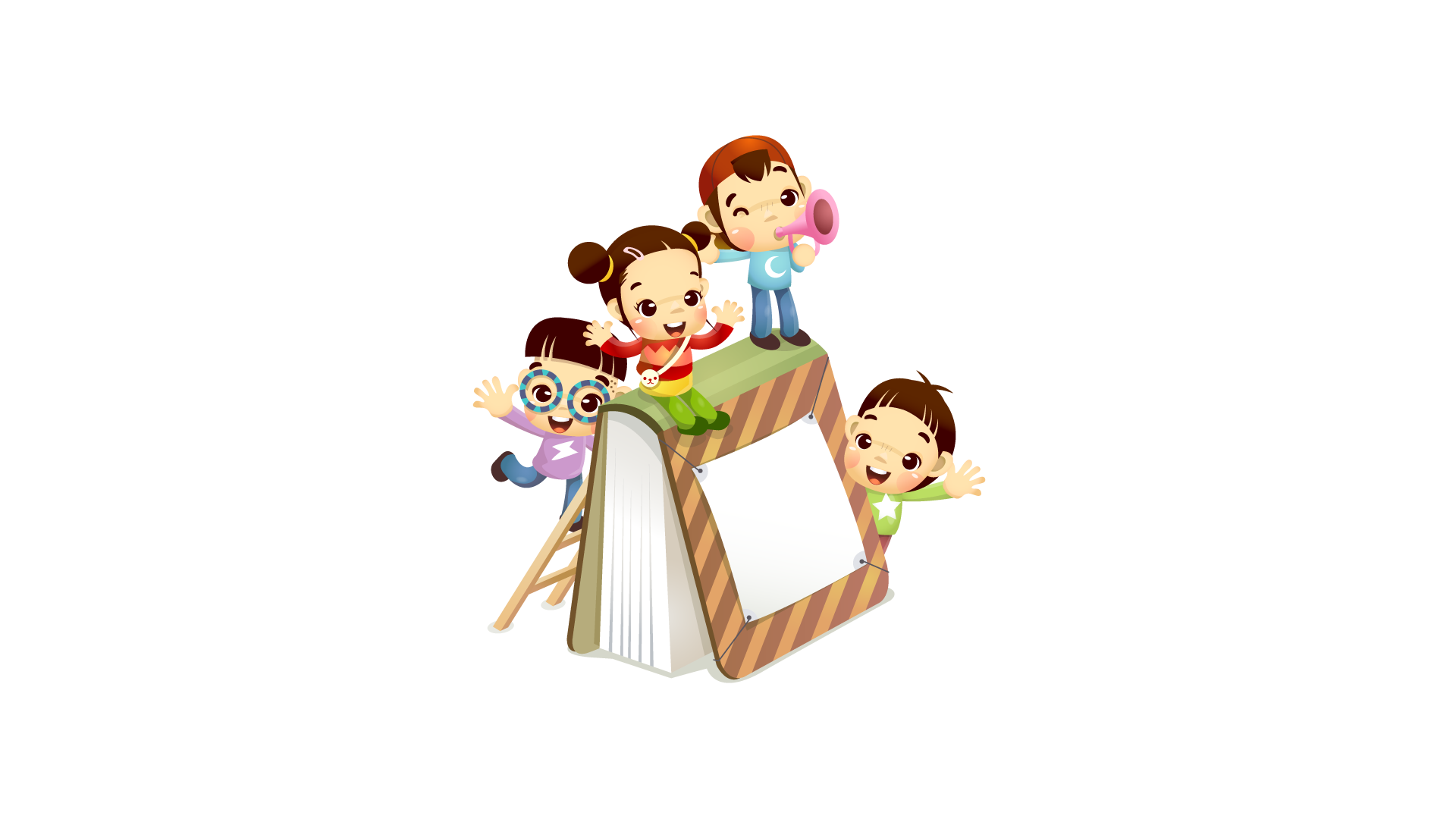 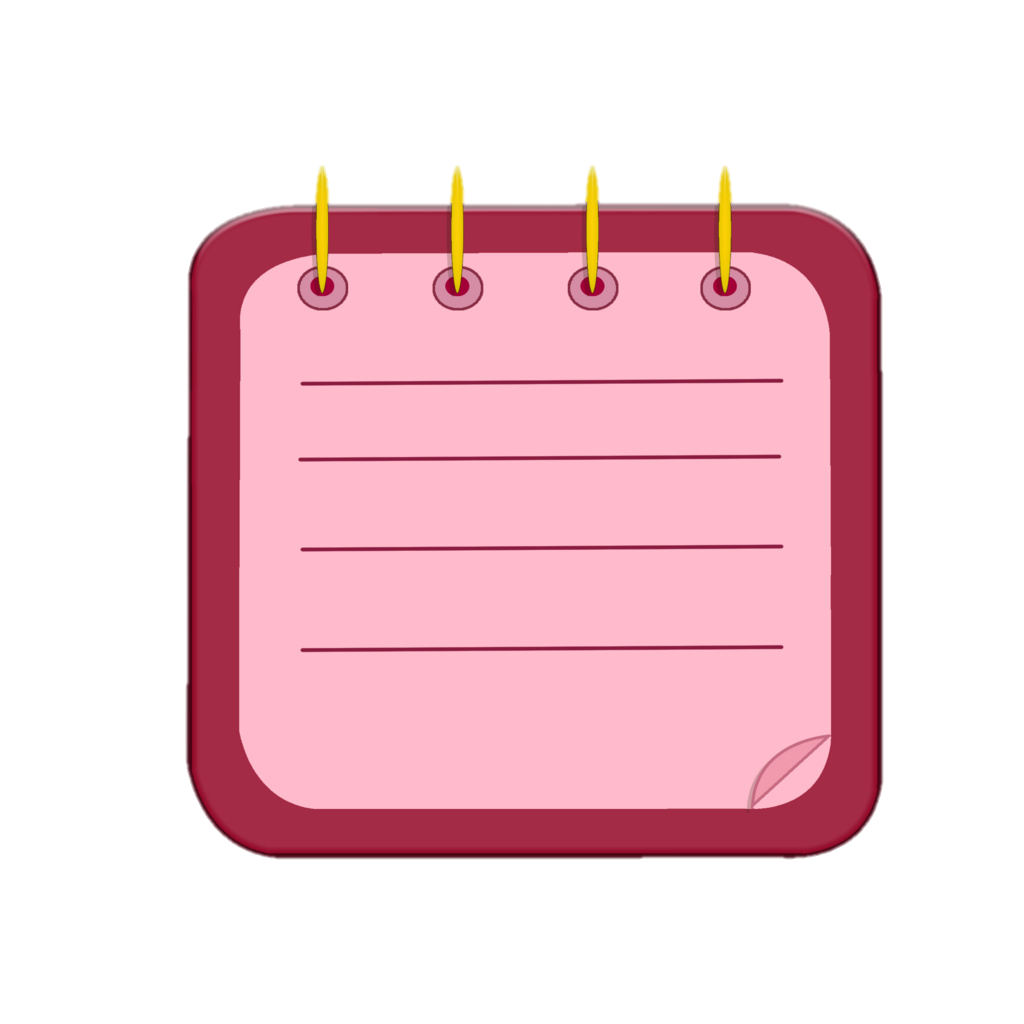 Hãy dùng những thẻ số để 
lập tổng rồi chia sẻ cho bố 
mẹ cùng nghe nhé.
DẶN DÒ
[Speaker Notes: Bài giảng thiết kế bởi: Ngô Thu Huyền]
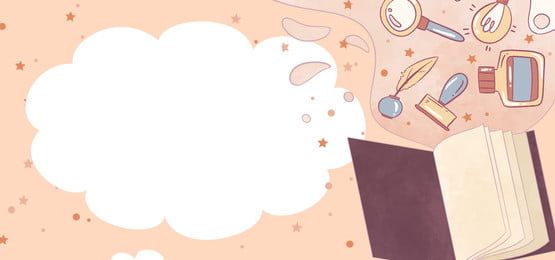 HẸN GẶP LẠI QUÝ THẦY CÔ

                        Trân trọng cảm ơn!